Сюжетно-ролевая игра «Парикмахерская»
Презентацию выполнила 
воспитатель 
Мокрова Е.Н.
Цель: способствовать возникновению игр на темы наблюдений из окружающей жизни, литературных произведений
Задачи:1. Закрепить знания детей о работе парикмахера, о правилах поведения в парикмахерской.2.Создать игровую обстановку.3. Формировать дружеские взаимоотношения в игре.4.Вызвать интерес и уважение к профессии парикмахера.
Открытие «Салона красоты»здесь светло и интересно:зеркала, духи и кресла,зал большой, но видно дажелучше, чем у вас в трельяже.
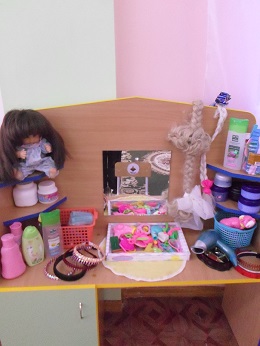 Мастер сделает причёску,
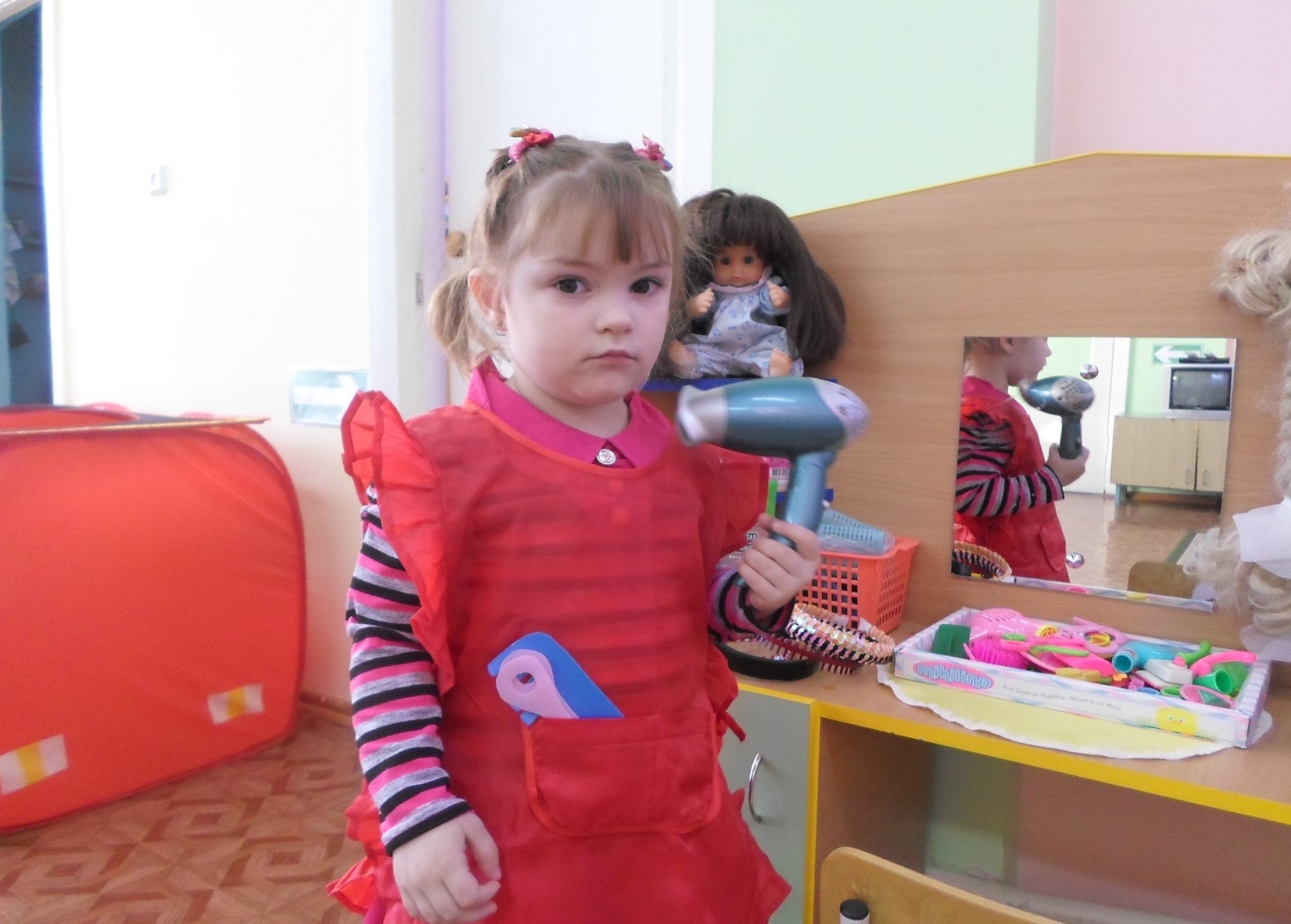 феном, щёткой и расчёской
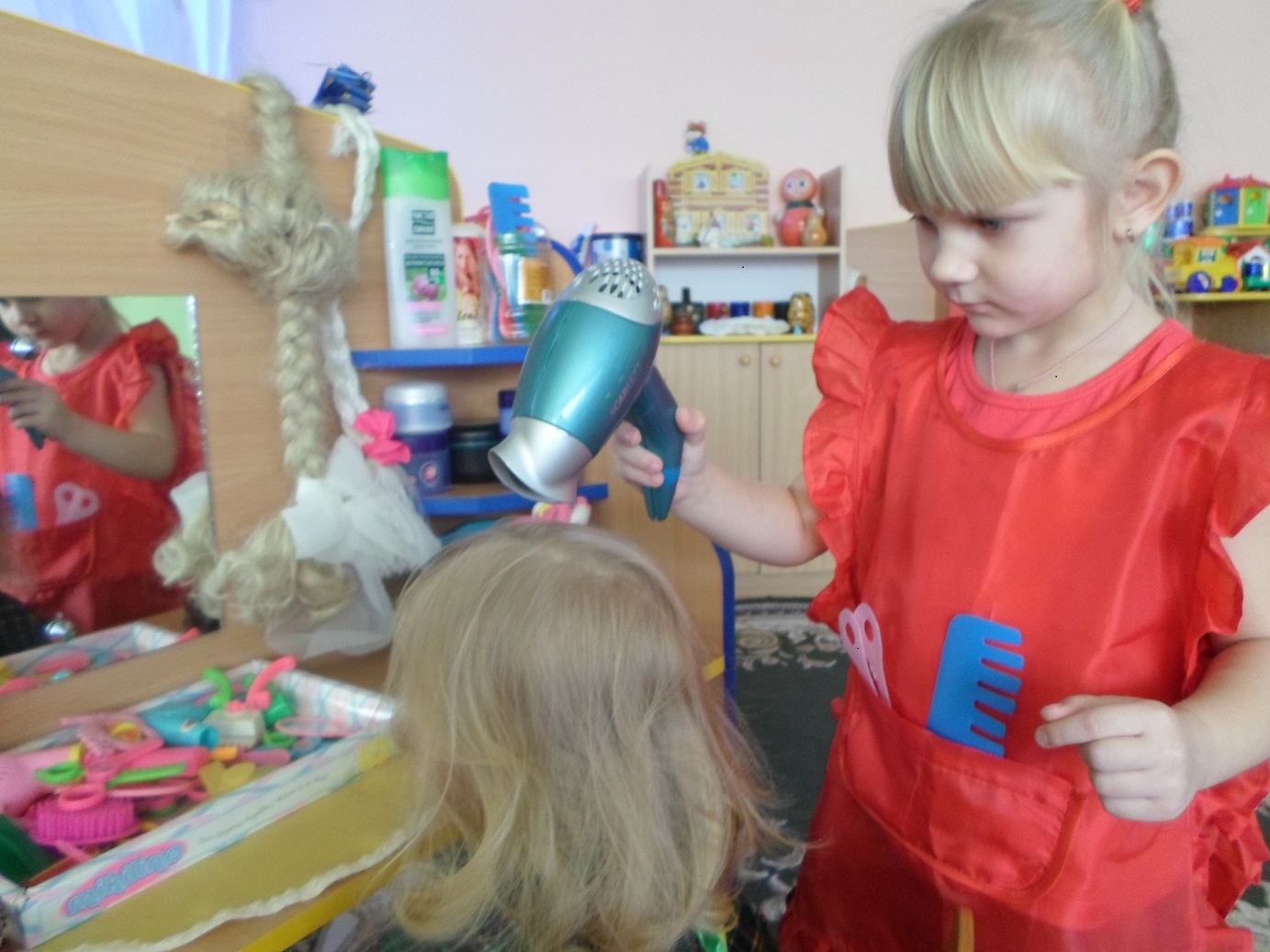 пышно локоны завьёт, чёлку щёткою взобьёт.
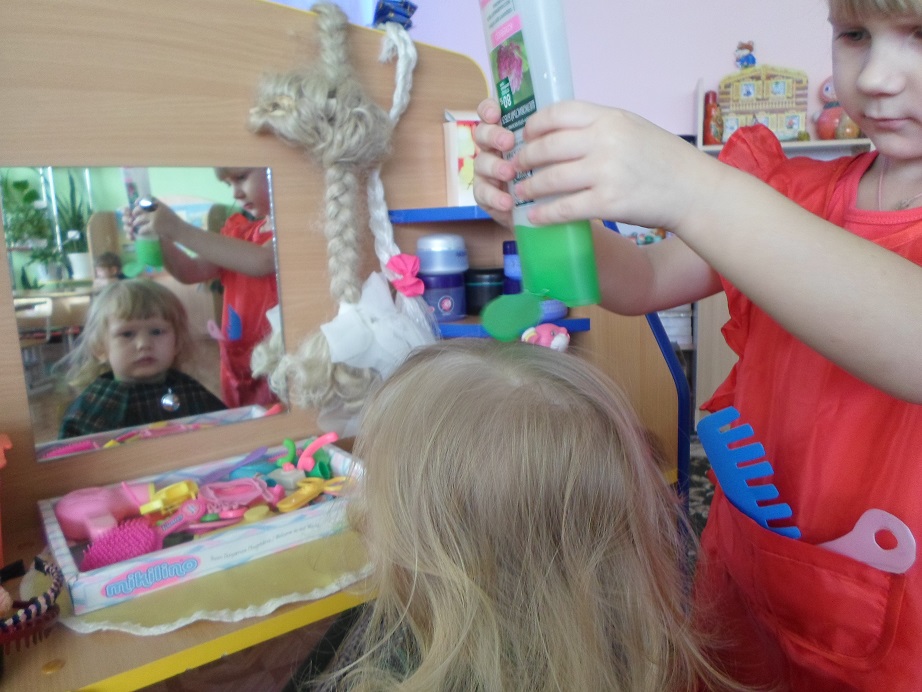 Всё в руках его горит –Он изменит внешний вид
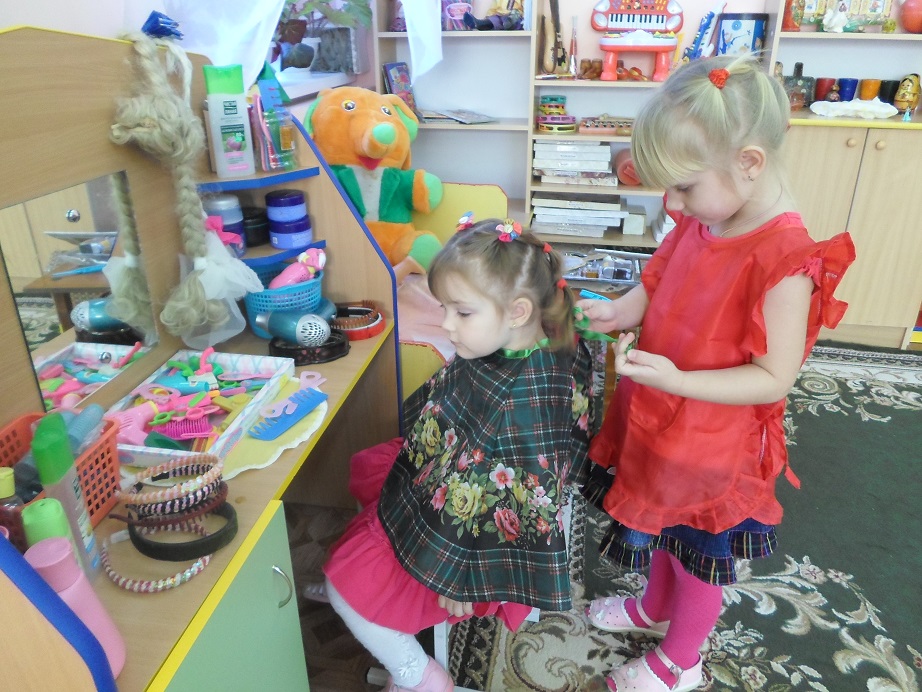 Вот какой красивый парень!
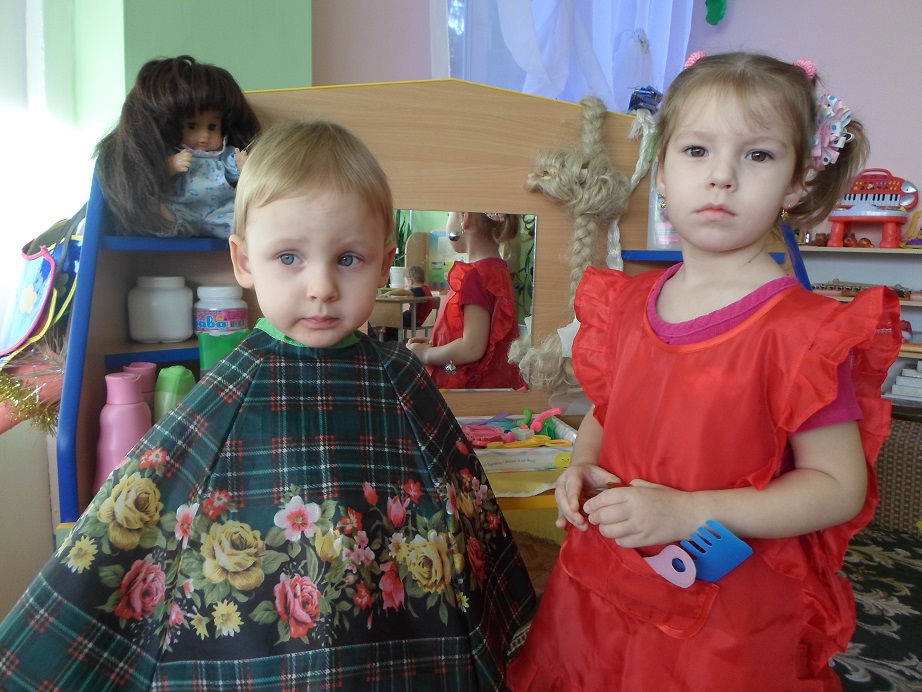 Вас побрить?
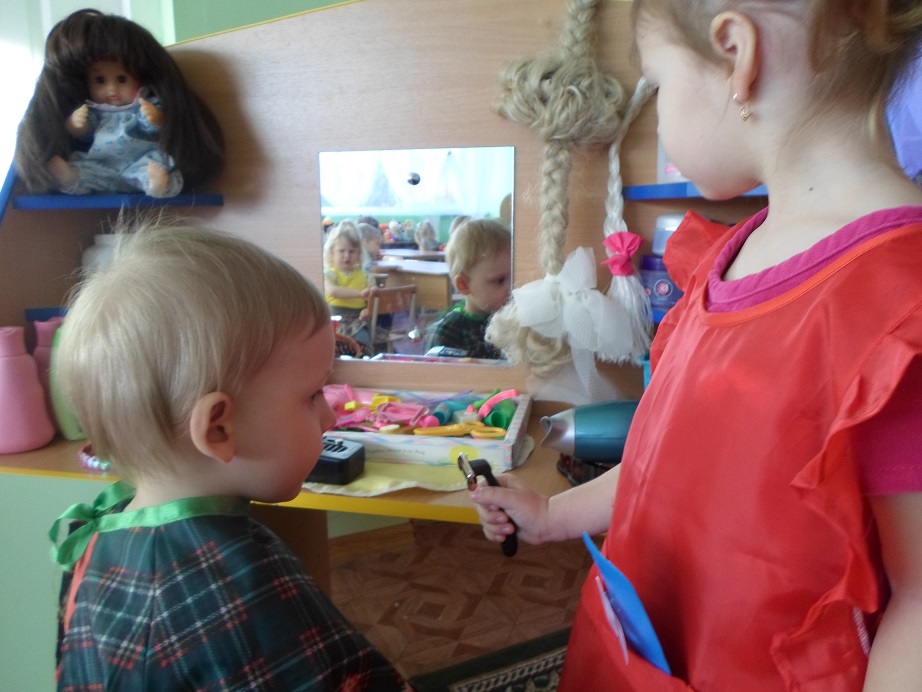 Присяду,  отдохну
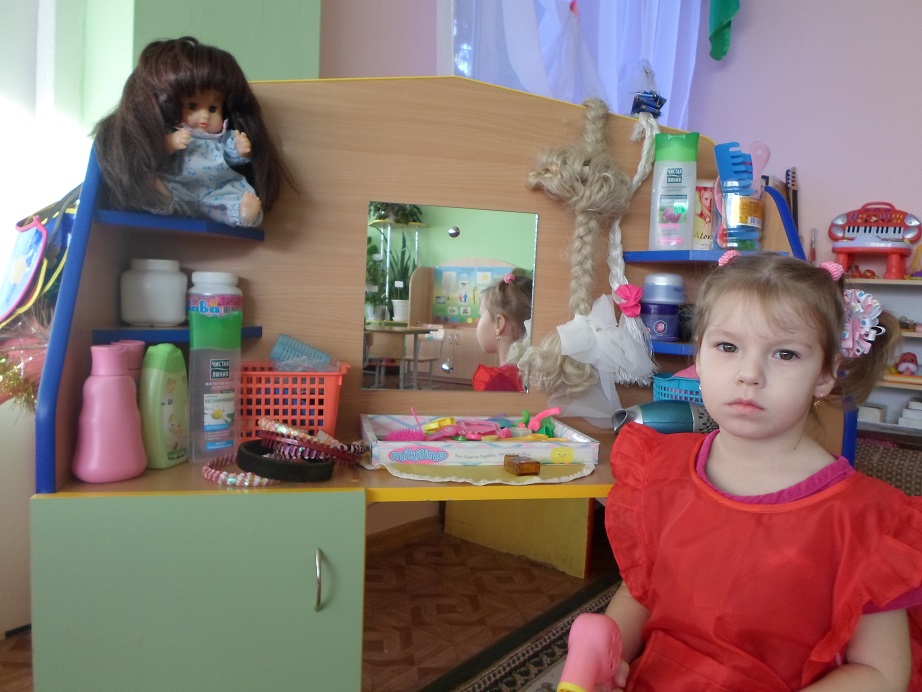 Вот как Вика нарядилась!
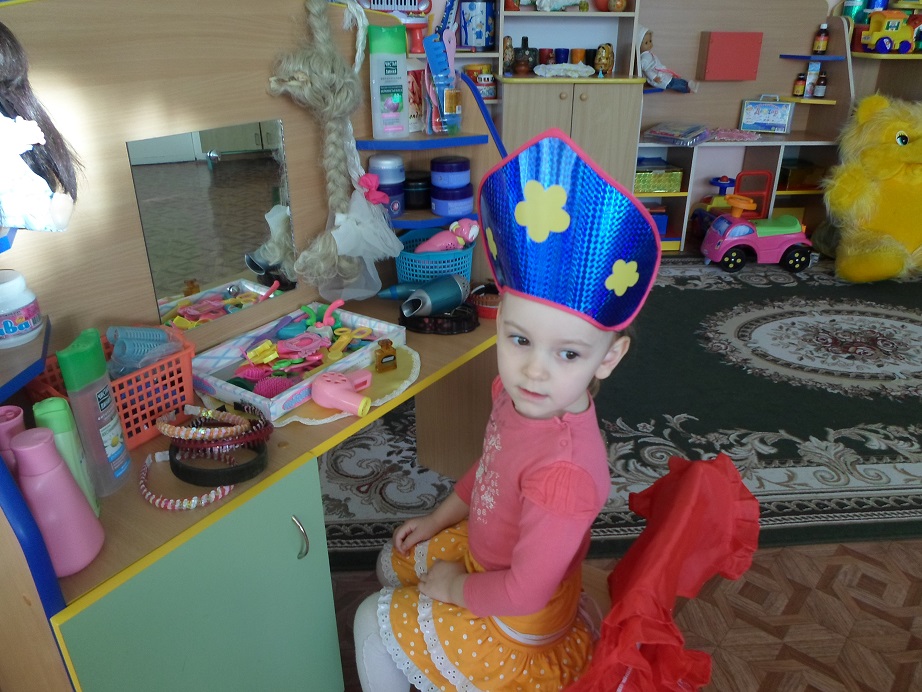